Неделя русского языка в начальной школе
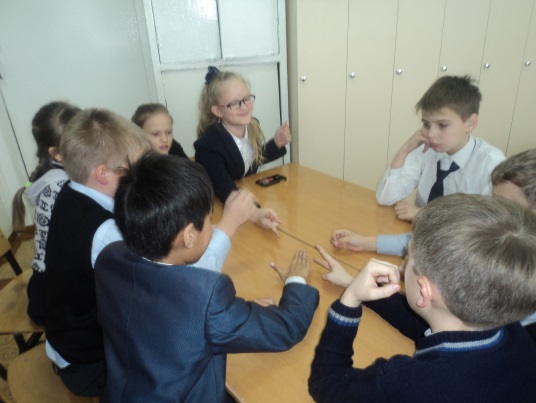 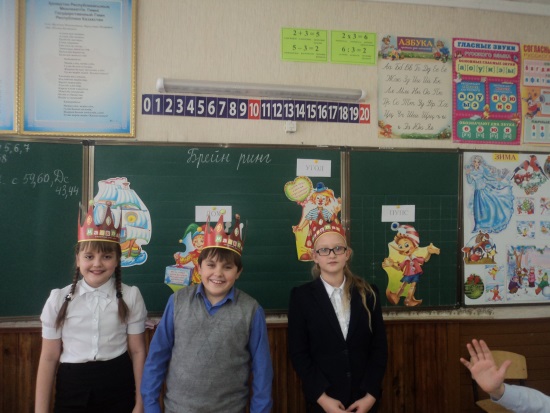 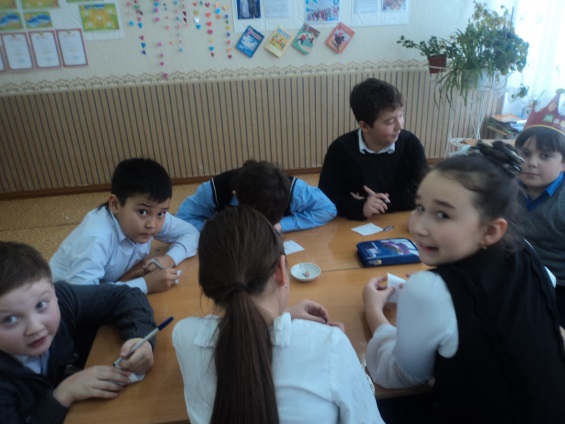 В 4 классах  прошла неделя  русского языка. Учащиеся 4 - х классов приняли активное участие в этой неделе. Были проведены следующие мероприятия : «Лучший каллиграф», «Лучший знаток русского языка», дети изготовили книжки – малышки с ребусами, кроссвордами, интересными заданиями по русскому языку.
Неделя математики в начальной школе
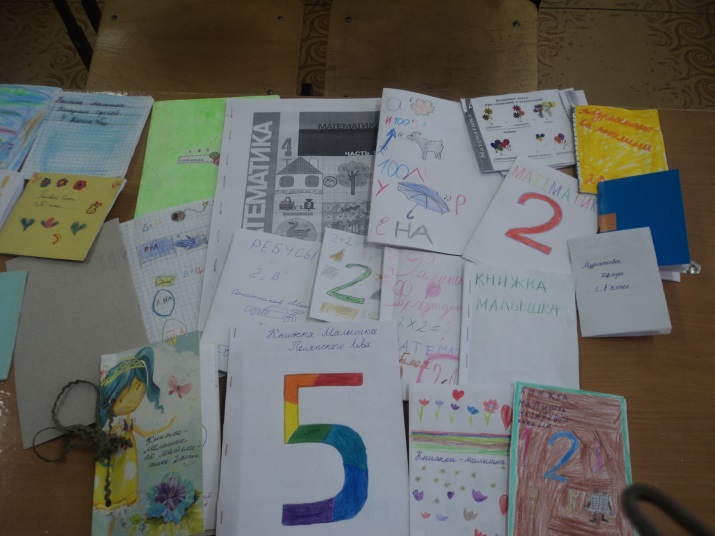 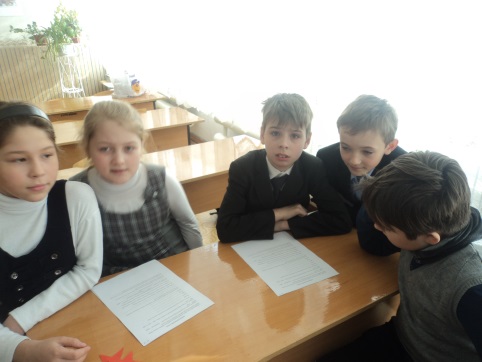 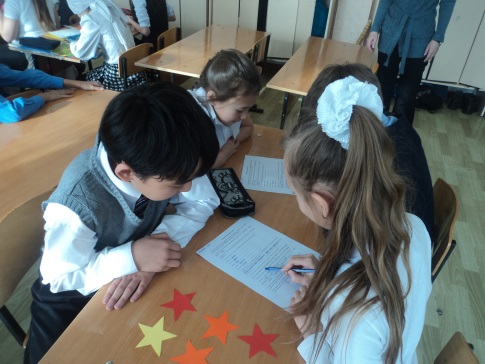 В феврале прошла неделя математики, в которой ученики 4 классов приняли активное  участие. Была проведена олимпиада по математике среди лучших учащихся, брей ринг между классами, дети приготовили кроссворды , шарады, головоломки, ребусы, книжки малышки.
Вступление в организацию Жас Улан  достойных учащихся 4 классов, которое прошло на празднование дня Независимости РК.
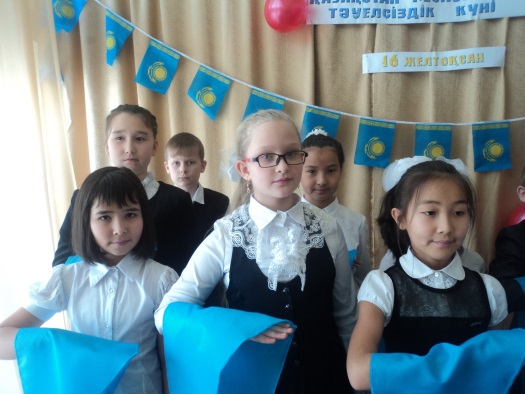 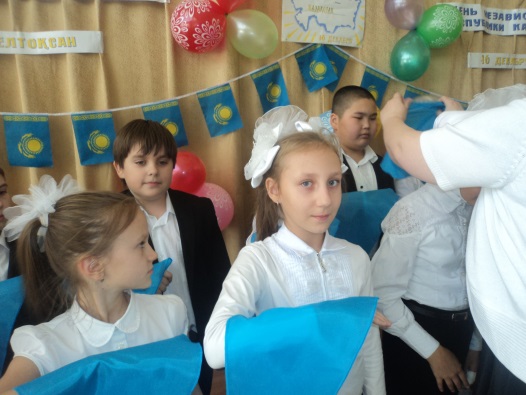 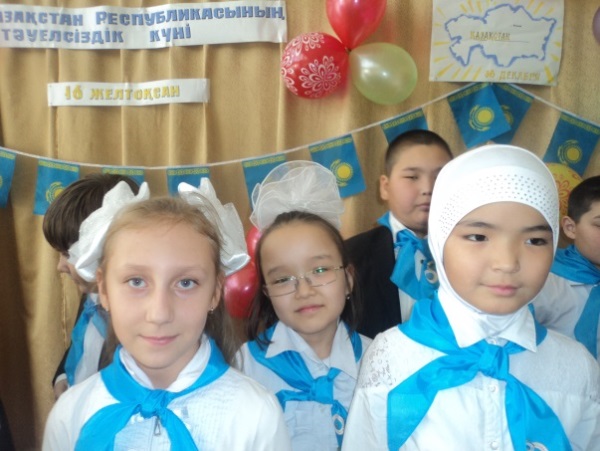 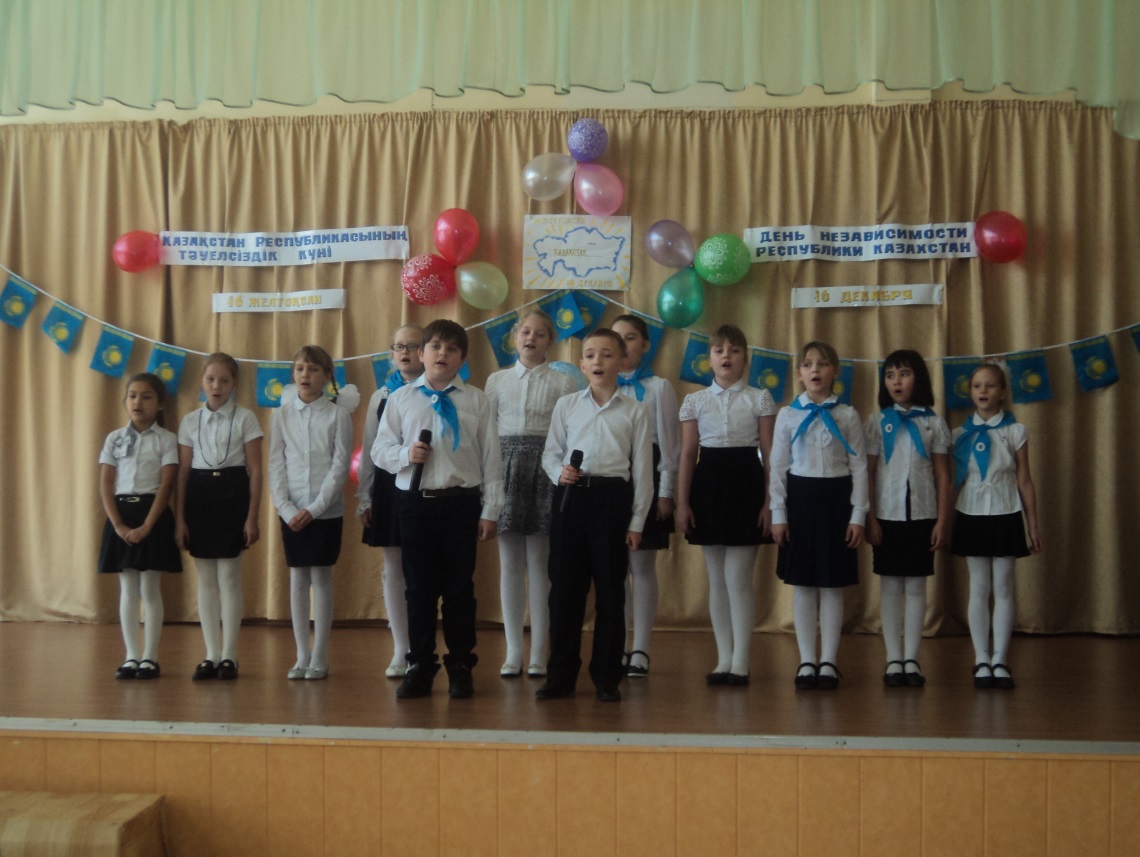 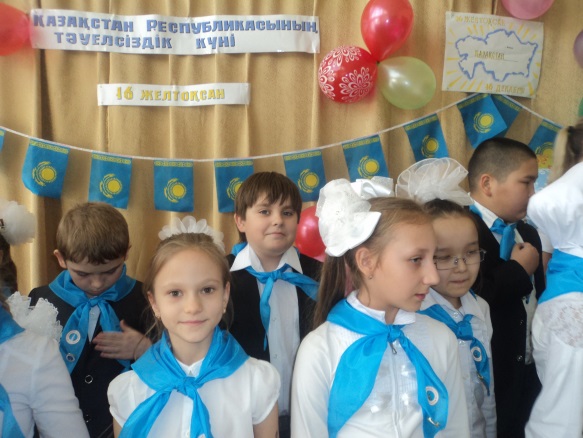 Активные участники международных и республиканских конкурсов.
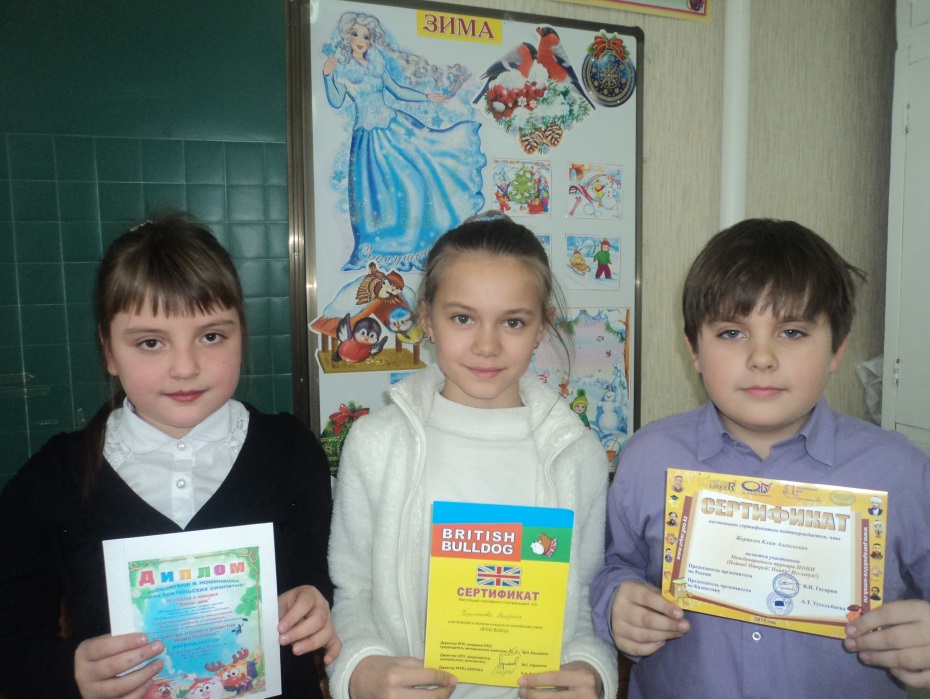 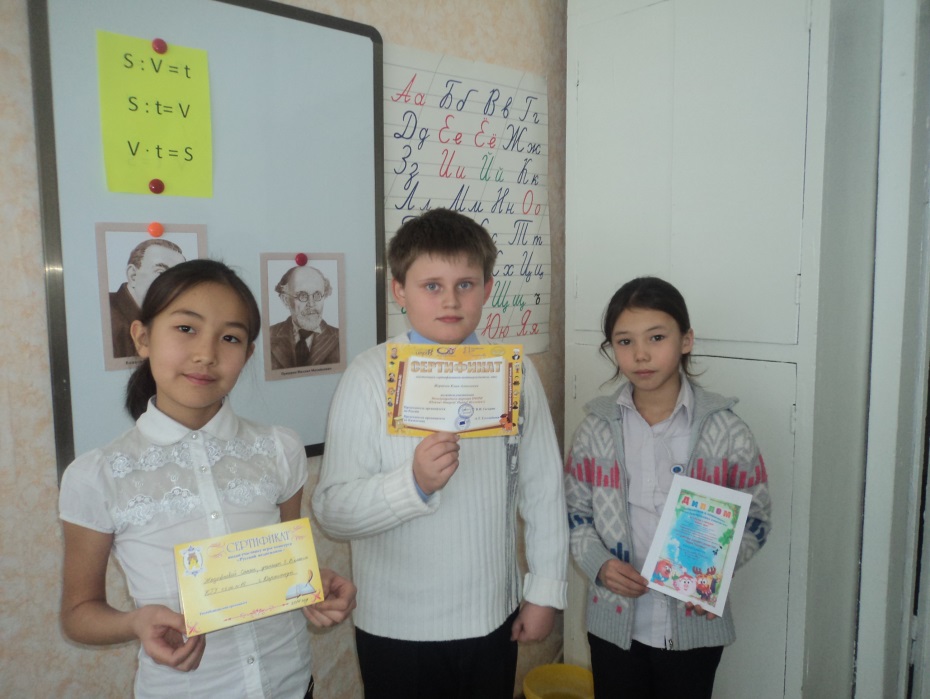 Классный час на тему «Экспо 2017»
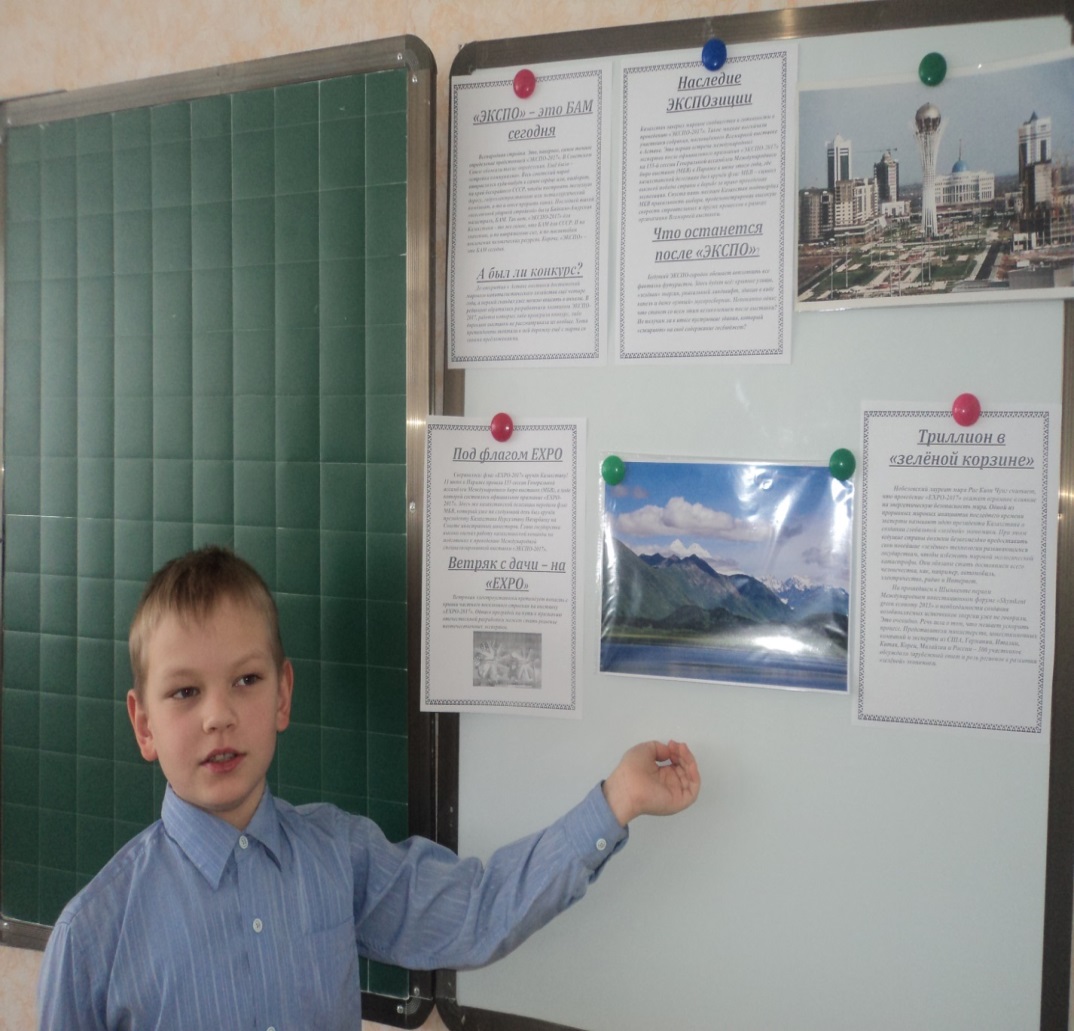 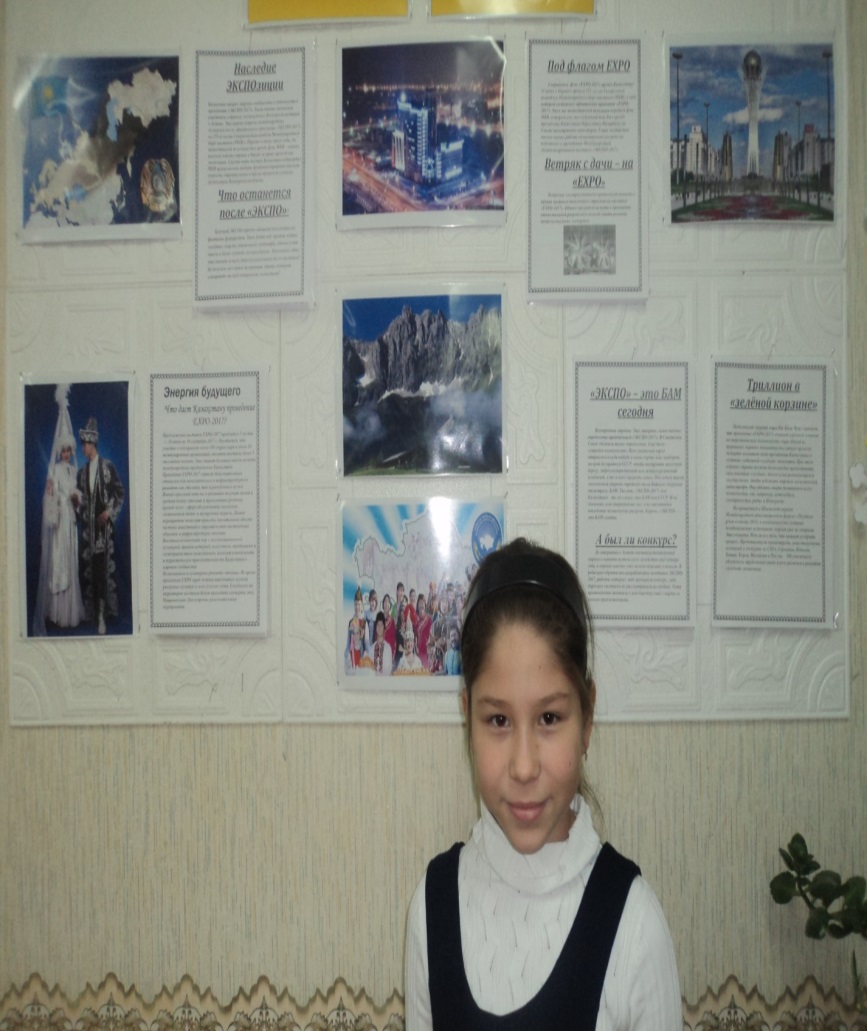 На новый год учащиеся посетили ДДЮ. Дети пели, играли, танцевали, принимали участие в конкурсах и получили подарки от Деда Мороза.
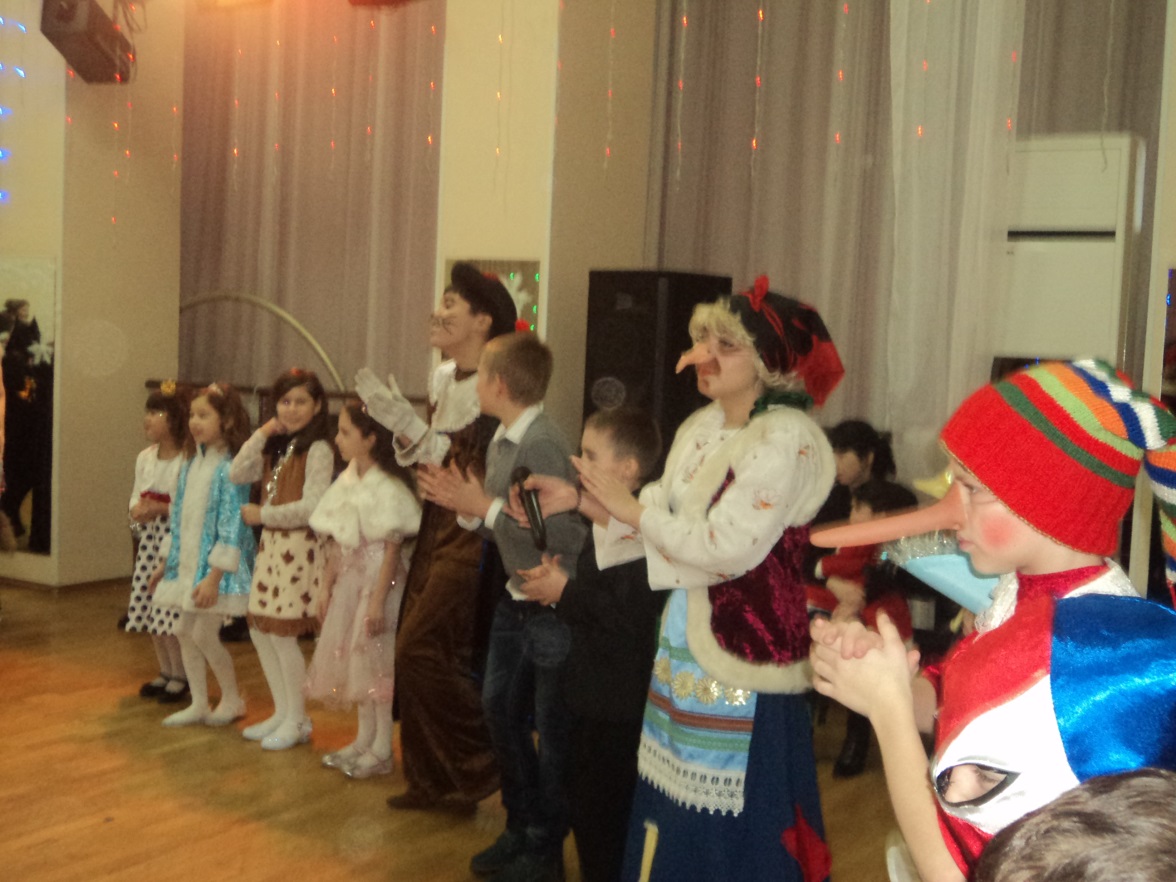 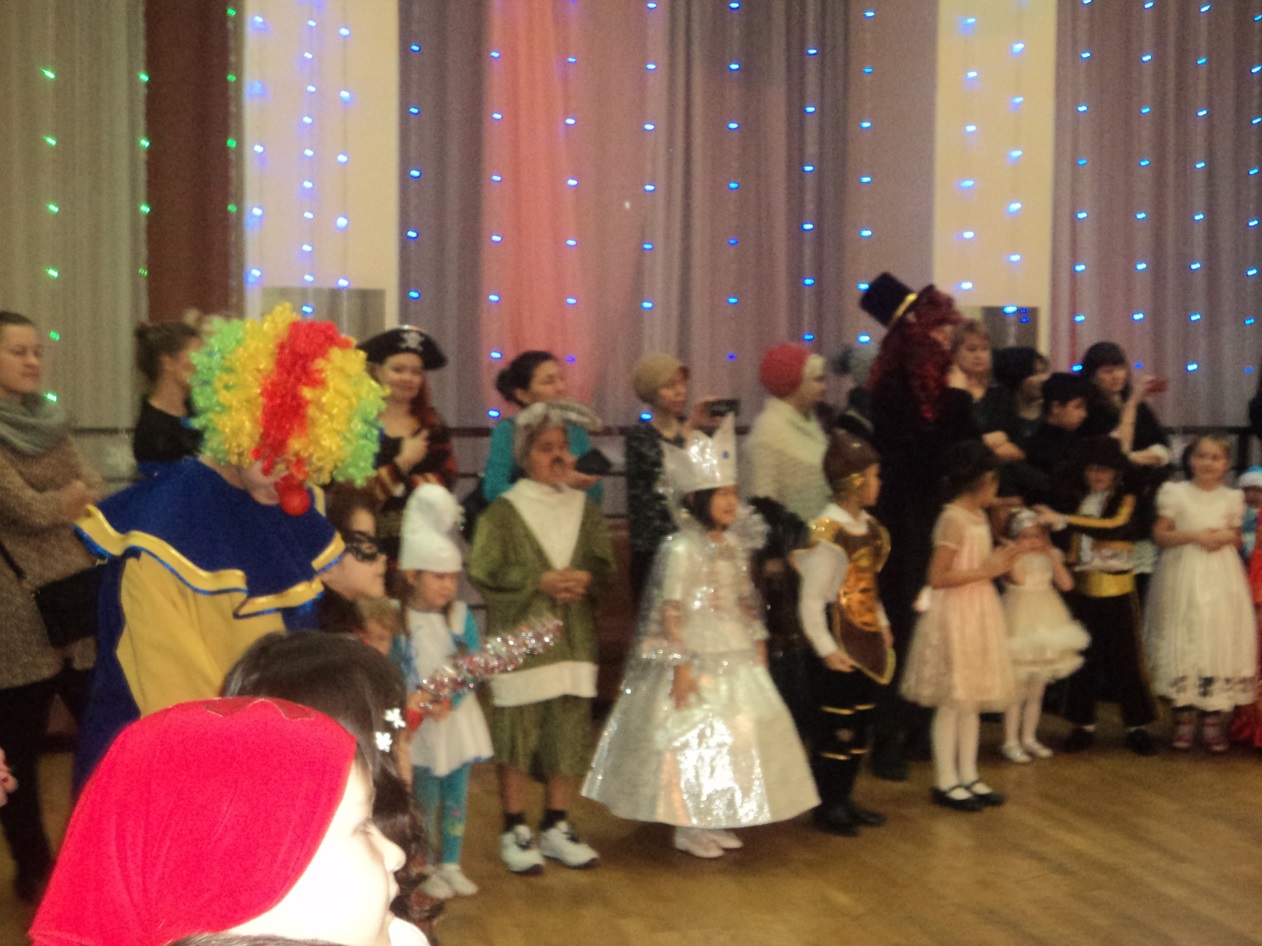 На каникулах дети участвовали в «Весёлых стартах»
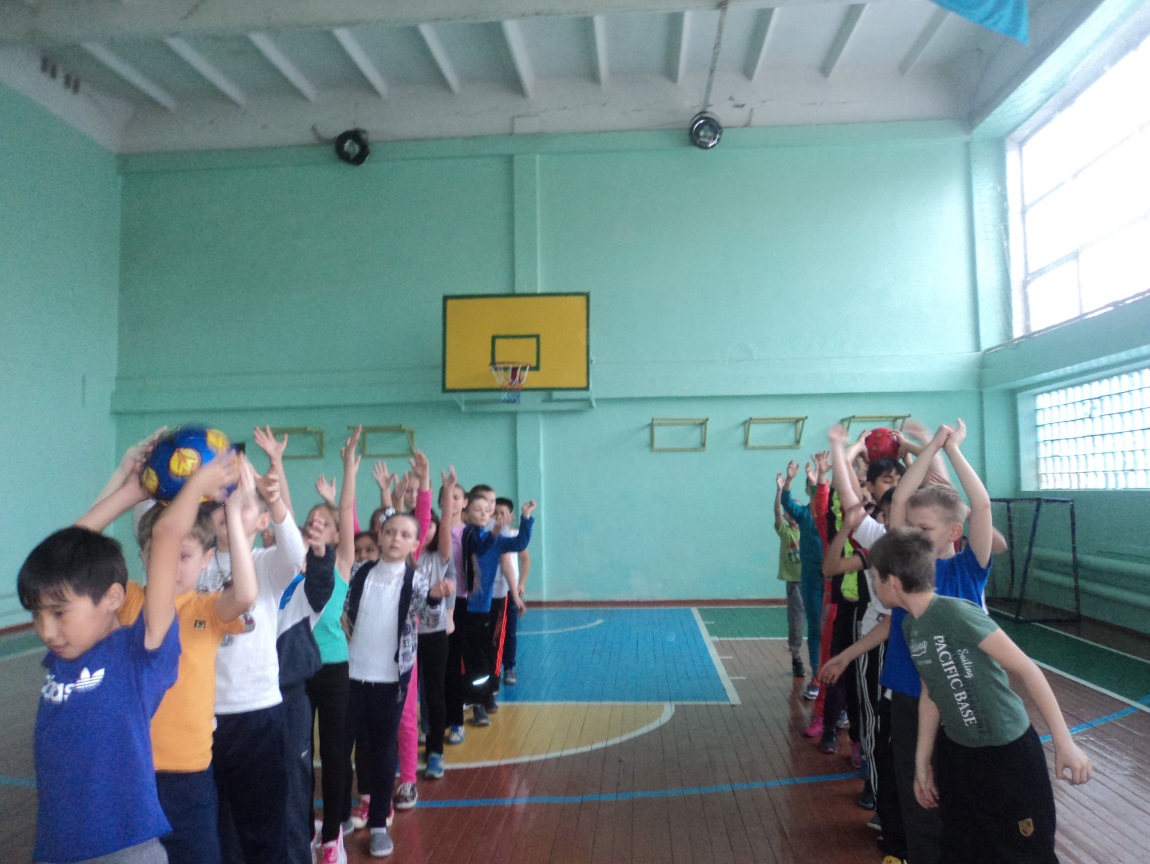 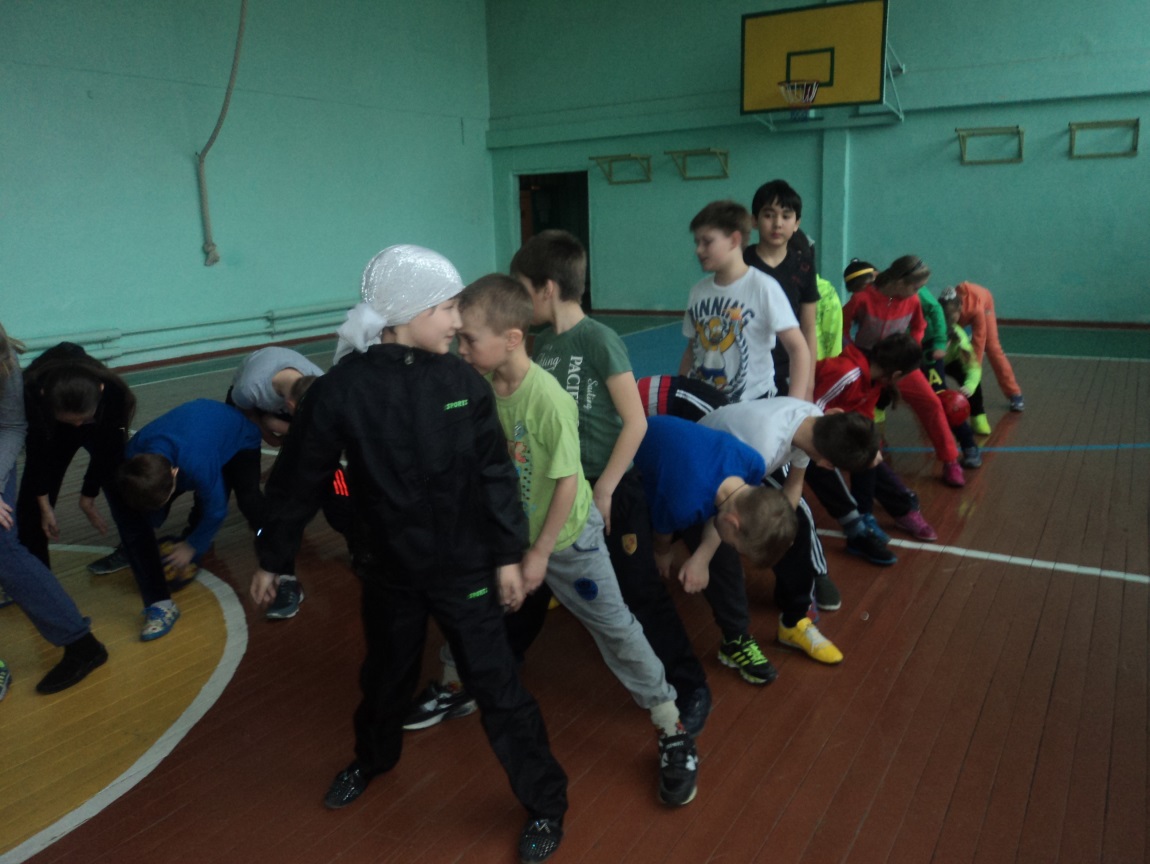 На 8 марта в классах прошли праздники для мам и девочек. Дети приготовили мамам подарки, сделанные своими руками. Показали концерт, участвовали в сценках, конкурсах, пели и читали стихи.
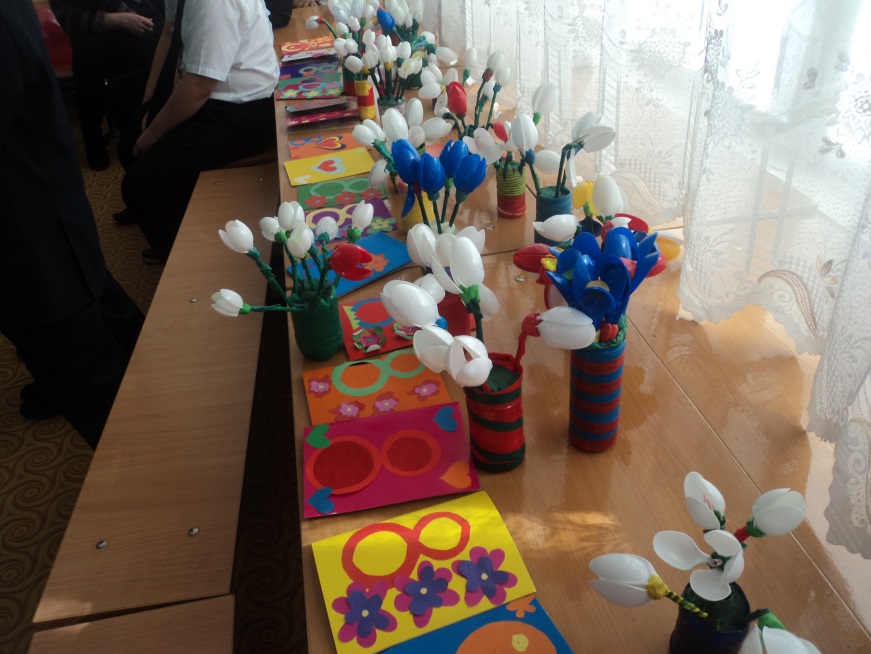 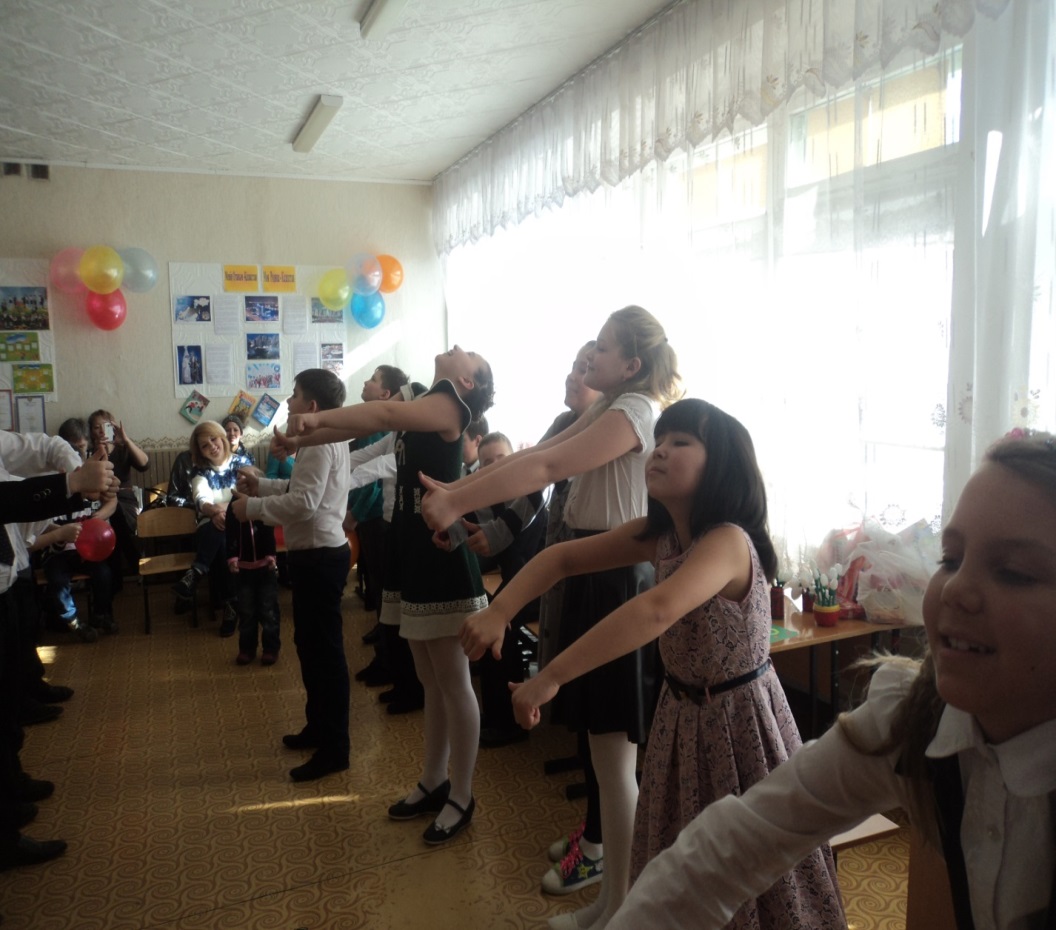